CWRU PCard Training
Procurement Cards & The PCard
Procurement Cards
Becoming a PCard Cardholder
Using the PCard
Responsibilities
Procurement Cards & The PCard
Procurement Cards
Becoming a PCard Cardholder
Using the PCard
Responsibilities
Procurement Cards
Case Western Reserve University has contracted with Bank of America, WEX Inc., Enterprise Inc., and American Express for a variety of purchasing-related cards, all designed to streamline business operations and accounting practices for those who do business on behalf of the university. 
There are five different Procurement cards offered at CWRU. Today we will be covering the PCard
Procurement Card (PCard) - Used for small-dollar goods and services issued to an individual
Departmental Card (DCard)  - Used for food and beverage needs (under $500) in service of a department
WEX Fuel Card - The fuel card assigned to a CWRU fleet vehicle (excludes shuttle buses)
Enterprise Maintenance Card - The maintenance card assigned to a CWRU fleet vehicle (excludes shuttle buses) 
Travel and Expense Card (T&E) – Available at no fee and can be used for approved business travel as long as the individual remains on the CWRU payroll
Every payment method at CWRU has its own purchasing guidelines and restrictions
Cardholders must be CWRU employees
Temporary employees will not be issued cards
Cards issued to employees of CWRU affiliate institutions will remain active until either termination of employment or reassignment of duties in relation to CWRU
New cards will not be issued to any non-CWRU employee
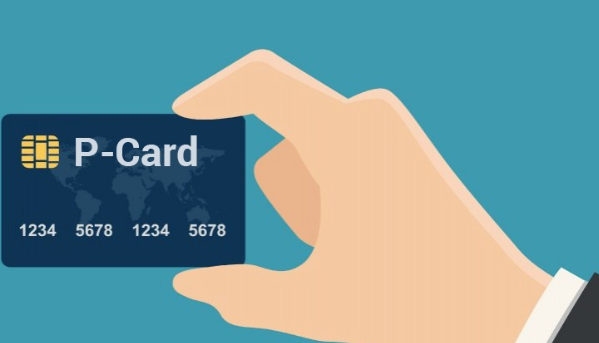 Procurement Card
Referred to as PCard 
A Visa charge card that is maintained by Bank of America, issued to the university, and assigned to an individual as needed 
The university is liable for the payment of monthly transactions
The card is administered by Procurement and Distribution Services
For business related small-dollar goods and services needed by individuals or their department
For example: Professional memberships, conference registration fees (not including lodging), teaching materials, books, periodicals, and supplies 
Accepted universally 
At supplier’s location (with PIN)
Over the phone
Via secure websites
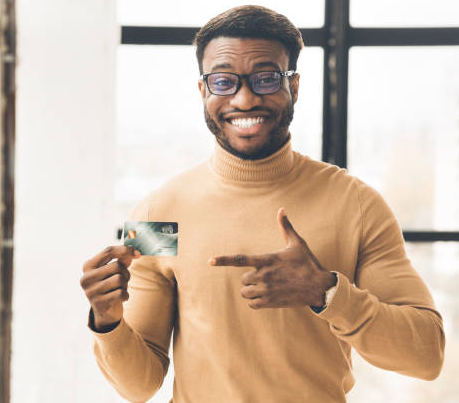 Departmental Card
Referred to as DCard
Visa charge card issued by Bank of America to CWRU
Designed for use by department employees for low-cost food and food service products that support the mission of the department
Assigned to an entire department, not an individual, and managed by a custodian
Users can spend up to $500 per transaction
Departments can spend up to $5000 per month
The card is administered by Procurement and Distribution Services
It is subject to similar Procurement Card (PCard) Policies
Billing process
Cardholder responsibilities
Food and service must be used on campus
Food purchased from the Jolly Scholar can be eaten at the restaurant or in your office
The DCard cannot be used for dining out at any other restaurant or establishment
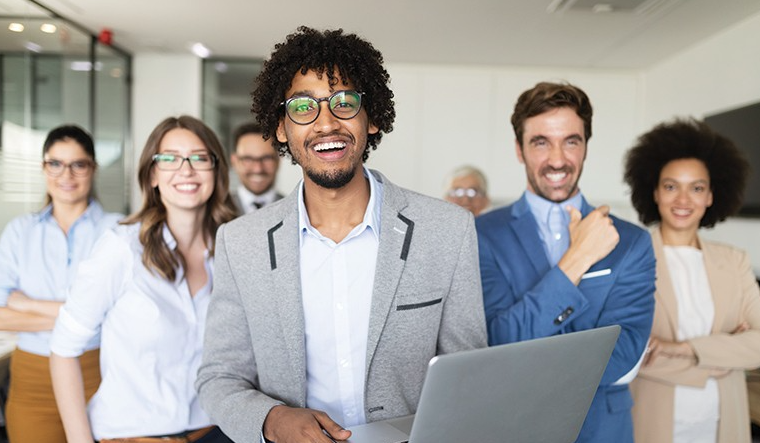 WEX Fuel Card
WEX Fuel Cards are assigned to a CWRU fleet vehicles (excludes shuttle buses)
Whenever the vehicle needs fuel, the fuel card assigned to the vehicle should be used
This is the only approved payment method for fueling fleet vehicles
When making these purchases, the driver will provide the vehicle, driver, and current odometer reading to the fueling station
Failure to do so could have driving privileges suspended
Please contact the CWRU fleet manager for vendors that accept the card
These cards will be shared with any drivers of those vehicles but will require a unique driver assigned PIN for the transaction to be processed
These cards are not subject to the monthly reconciliation and audit duties 
To obtain a replacement card, contact the CWRU Fleet Manager at Customercareteam-pds@case.edu.
 All cards are in the vehicle information packet, located in the vehicle glove box
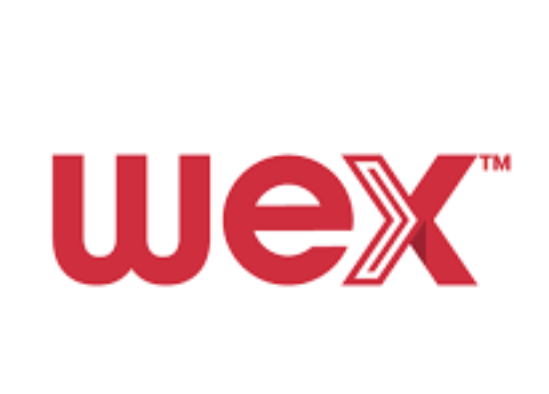 Enterprise Maintenance Card
CWRU Fleet vehicles (excludes shuttle buses) will be assigned a maintenance card issued by Enterprise Inc.
Whenever the vehicle is receiving maintenance or repairs of any kind, the maintenance card assigned to the vehicle should be used to pay for those services
This is the only approved payment method for fleet vehicle maintenance or repairs
Please contact the CWRU fleet manager for maintenance and repair vendors that accept the card
These cards will be shared with any drivers of those vehicles but will require a unique driver assigned PIN for the transaction to be processed
These cards are not subject to the monthly reconciliation and audit duties
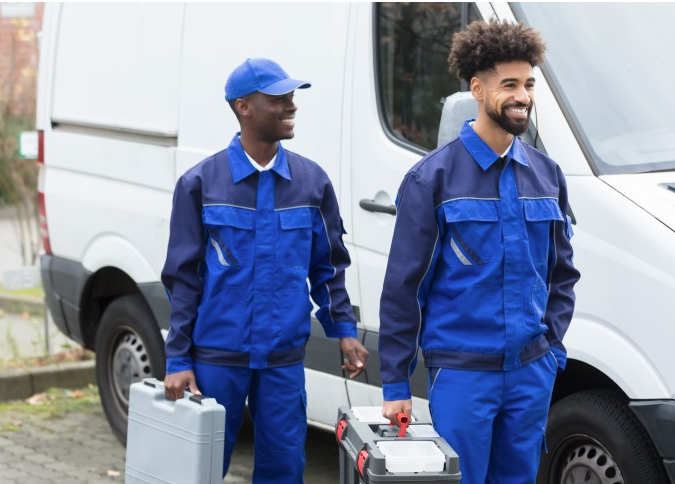 Travel & Expense Card
Often Referred to as a T&E Card
Issued by American Express
The T&E Card is available at no fee and can be used for approved business travel as long as the individual remains on the CWRU payroll
The T&E Card can be used with the Peoplesoft Travel and Expense Module to facilitate and expedite direct payment of approved expenses to American Express
 Personal (non-CWRU business) charges are prohibited   
 Every T&E Cardholder is responsible for 
Proper use of the T&E Card according to policy
Reconciling charged expenses in a timely manner
Ensuring timely payment of charges regardless of the status of any outstanding expenses
Remitting payment directly to American Express for any unapproved or non-reimbursable expenses placed on the card 
Handling American Express late fees and/or delinquency charges 
If there is not timely, correct submission of expense reporting into PeopleSoft. No balances can be carried month-to-month
Misuse of the card may result in
Card suspension
Card revocation
Other actions by the university
You can learn additional information pertaining to the T&E Card at https://case.edu/travel/travel-resources/travel-policy or email Travel@case.edu
Procurement Cards & The PCard
Procurement Cards
Becoming a PCard Cardholder
Using the PCard
Responsibilities
Becoming a PCard Cardholder
Your personal credit information is not used or affected
You are responsible for complying with the policies and procedures set forth in the PCard Policy
After the appropriate authority has designated an employee as a Cardholder, all Cardholders must: 
Arrange and complete orientation training. Your card application won’t be processed until training is completed with a passing score (above 90%)
Complete a PCard Application 
Forms are located at https://case.edu/procurement/purchasing/procurement-card-suite/p-card-resources 
The university requires authenticated signatures (Wet signature or third party authenticated signatures liked DocuSign) when extending their credit line
New PCards will be mailed from the bank directly to Procurement and be available for pickup at the Cashier’s Office
The PCard Administrator will notify the Cardholder when the card is ready for pickup 
Cards not picked up and activated from the Cashier’s Office within 30 days are subject to having the card deactivated and the Cardholder having to reapply for a new card
See https://case.edu/procurement/purchasing/procurement-card-suite/p-card-resources and email Pcard@case.edu with any questions
Procurement Cards & The PCard
Procurement Cards
Becoming a PCard Cardholder
Using the PCard
Responsibilities
Using the PCard: How to Pay Matrix
The How to Pay Matrix is meant to be an example guideline for the most popular categories and is not an all-inclusive list
Any purchases requiring a contract or signature of any kind must be made on a requisition
Please refrain from downloading this matrix because of constant adjustments
You can see the full Matrix on https://case.edu/procurement/purchasing/procurement-card-suite/p-card-resources
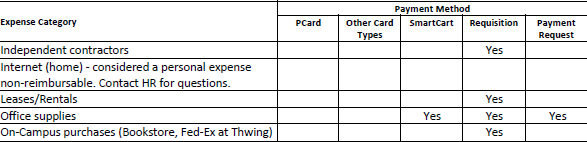 Using the PCard: Prohibited Charges
Examples of non-allowable purchases with a PCard
Personal items
Food
Animals
Radioactive material
Gas cylinders
Software & Electronics
Promotional items
Subscriptions
Auto-renewal charges
Prescription drugs, medications, and supplements
Travel or lodging
Shipping services
SmartCART purchases
Exceptions may be available per situation, express an exception request to the Procurement department Pcard@case.edu before purchasing 
This list is not all-inclusive, see https://case.edu/procurement/purchasing/procurement-card-suite/p-card-resources and email Pcard@case.edu with any questions or concerns
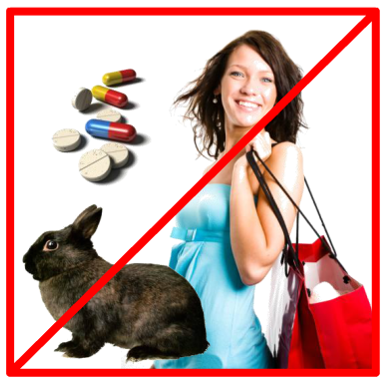 Using the PCard: Prohibited Use
The only person entitled to use a PCard is the person whose name appears on the card
Do not lend your card to another person for any reason
Lending the card violates PCard Policy
Protect your account number carefully
The account number can be used just like the card
Do not post it at your desk, write it in your day planner, save it to an account, or give the card account number to a vendor for use on a standing or blanket basis
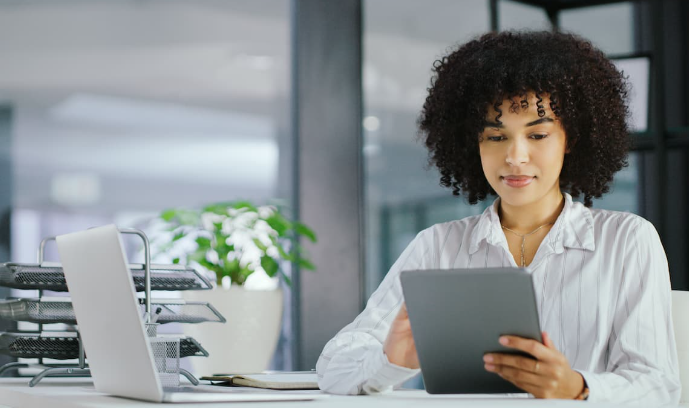 Using the PCard: Purchases
It is ESSENTIAL that you
Obtain an itemized receipt
Partial receipts are not adequate, the receipt must display all costs
Summary receipts of total purchases, quotes, and estimates are not acceptable
Notify the vendor that the purchase is exempt from sales tax
The university is tax exempt in the state of Ohio and for federal taxation purposes
CWRU’s tax exempt number is noted on PCard
If you need a tax-exempt certificate for a vendor, please email the Procurement Customer Care Team at Customercareteam-pds@case.edu
If you are charged tax, it is your responsibility to work with vendors to ensure that the tax amount is credited back to the PCard
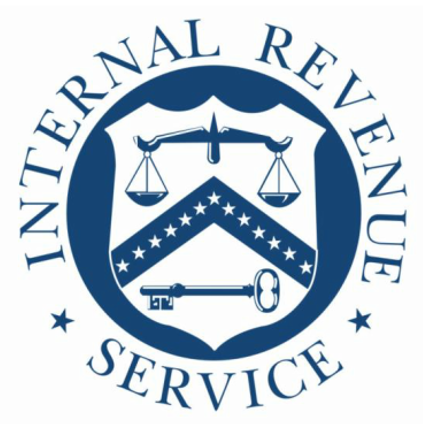 Using the PCard: Limits
During the PCard application process, the Cardholder will be assigned a monthly credit limit and a single transaction limit, both of which are authorized by the Finance Director in the school of area and the Procurement Department
Your department’s financial manager or Budget Director may email Pcard@case.edu to request a limit change
These limit changes may be either temporary or permanent
Cardholders MAY NOT submit a request for limit increases to their own PCard
Requesting a limit higher than the tiers allowed requires an email from your dean, chairperson or vice-president
The limit increase must be pre-approved by the Vice President of Campus Services
There are three monthly transaction tiers and three single transaction tiers
Monthly Credit Limits
$5,000
$10,000
$20,000
Single Transaction Limits
$1,500
$3,000
$4,999
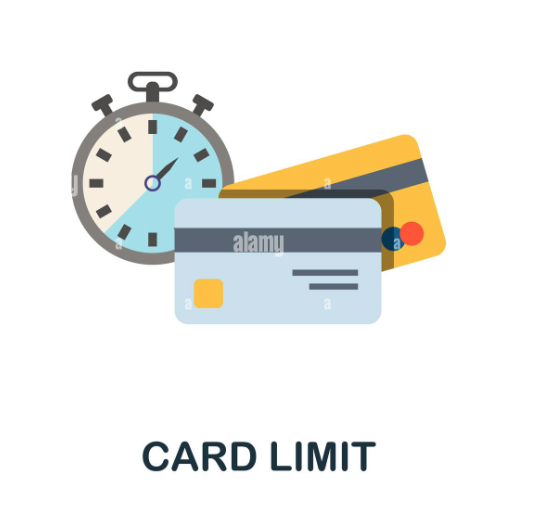 [Speaker Notes: Monthly Credit limit (Indent more)]
Procurement Cards & The PCard
Procurement Cards
Becoming a PCard Cardholder
Using the PCard
Responsibilities
Responsibility Matrix
There are 6 major roles associated with PCard responsibilities
For additional information pertaining to responsibilities, please see the PCard Policy document at https://case.edu/procurement/purchasing/procurement-card-suite/p-card-resources or email Pcard@case.edu
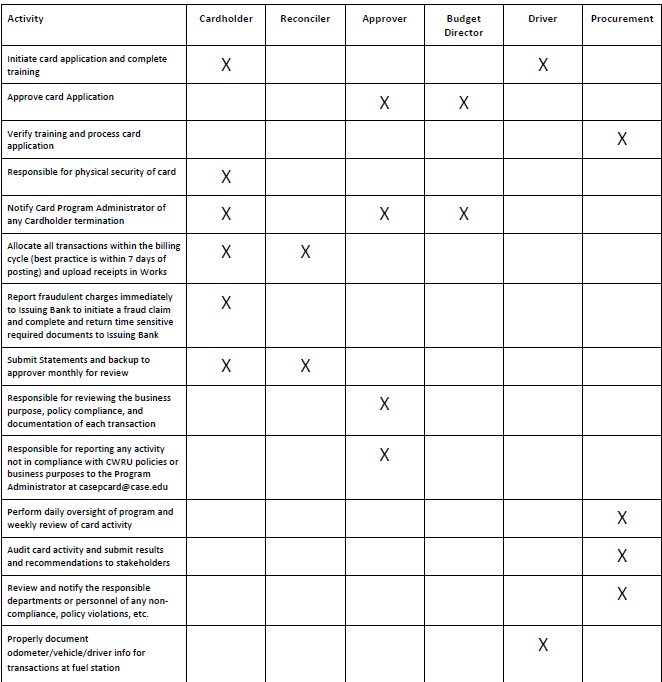 Cardholder Responsibilities
A PCard Cardholder’s responsibilities include 
Paying vendors at the time of the transaction 
Regularly reviewing and allocating transactions to the correct accounting codes on the Works system
Providing a business purpose for all transactions
Reporting and attempting to resolve discrepancies
Returns and exchanges
Retaining documentation
Uploading receipts for review and audit purposes
Even if you have an assigned Reconciler, you must ensure that all your transactions must be reconciled and distributed at the end of every billing cycle appropriately
Best practice is to reconcile transactions within 7 days of purchase
Know and comply with all CWRU policies found at https://case.edu/compliance/university-policies
Keep your card information secure and do not share it with other employees or allow vendors to store on file
If the card is lost, stolen, or used by a person other than the authorized Cardholder, such action must immediately be reported to the issuing bank, which at this time is Bank of America 1-888-449-2273. After reporting to the issuing bank, notify the Program Administrator at Pcard@case.edu
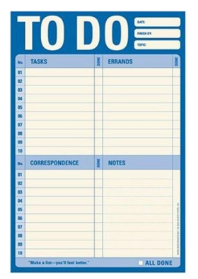 Cardholder Responsibilities: Reconciling
Reconciling is the process of making sure receipts for PCard purchases match transactions on the monthly statement
Make sure transactions are charged to appropriate speed type accounts
For example: Reassigning charges from your department speed type to a grant speed type
It is your responsibility to identify erroneous, incorrect, or missing charges and act immediately to resolve the problem
Not properly reconciling your transactions by the monthly close could result in suspension or termination of PCard
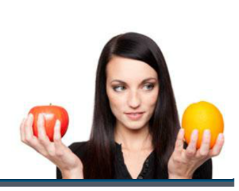 Cardholder Responsibilities: Resolving Issues
It is your responsibility to identify problems and take action with the supplier
Erroneous charges
Duplicate charges
Unauthorized charges
Unidentifiable charges
Missing debits/credits
Vendors that charge tax 
You have up to 60 days to file a dispute 
Failure to take action may result in termination of Cardholder privileges 
Contact the vendor directly and attempt to resolve the issue 
If an agreement cannot be reached, contact Bank of America Customer Service at 1-888-449-2273
Dispute the claim in the Works system
Works is an online system provided by the Bank of America for PCard management and will be talked about more in the next chapter
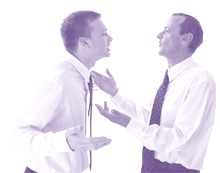 Cardholder Responsibilities: Returns
When requesting a return for a purchase, merchants will most likely cooperate with you for exchanges, replacements, or a credit
Contact the supplier to arrange for a return/exchange
For shipping assistance with returns, contact the mail room at 216-368-2565
If a resolution cannot be reached, contact the PCard Program Administrator for assistance
Phone: 216-368-2560
Email: Pcard@case.edu
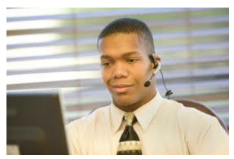 Cardholder Responsibilities: Documentation & Lost/Stolen Cards
Document Retention
According to university policy, you must retain documentation for at least 5 years
Detailed, itemized receipts
Ensure that itemized receipts show the individual items and cost
Order confirmations
Statements
Supporting documentation
For additional information pertaining to the CWRU document retention policy, please go to https://case.edu/library/research/special-collections-archives/university-archives/about-records/policy-retention-university-records or email the Procurement Customer Care Team at Customercareteam-pds@case.edu
Lost/Stolen Card 
Immediately notify the Bank of America customer service
Staffed 24 hours a day, 7 days a week
Call 1-888-715-1000
After notifying the Bank of America, notify your supervisor and the PCard Administrator
Call 216-368-2560 or Email Pcard@case.edu
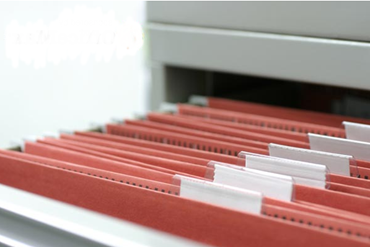 Cardholder Responsibilities: Cancellation
Your PCard may be cancelled when
You no longer use it
Leaving the university
Moving to another department
Failing multiple PCard audits
Improperly completing monthly billing cycle responsibilities
If terminating or leaving the university
Email the PCard Program Administrator Pcard@case.edu no later than 24 hours prior to termination
Non-compliance will cause you to become personally responsible for transactions that originate after the termination date
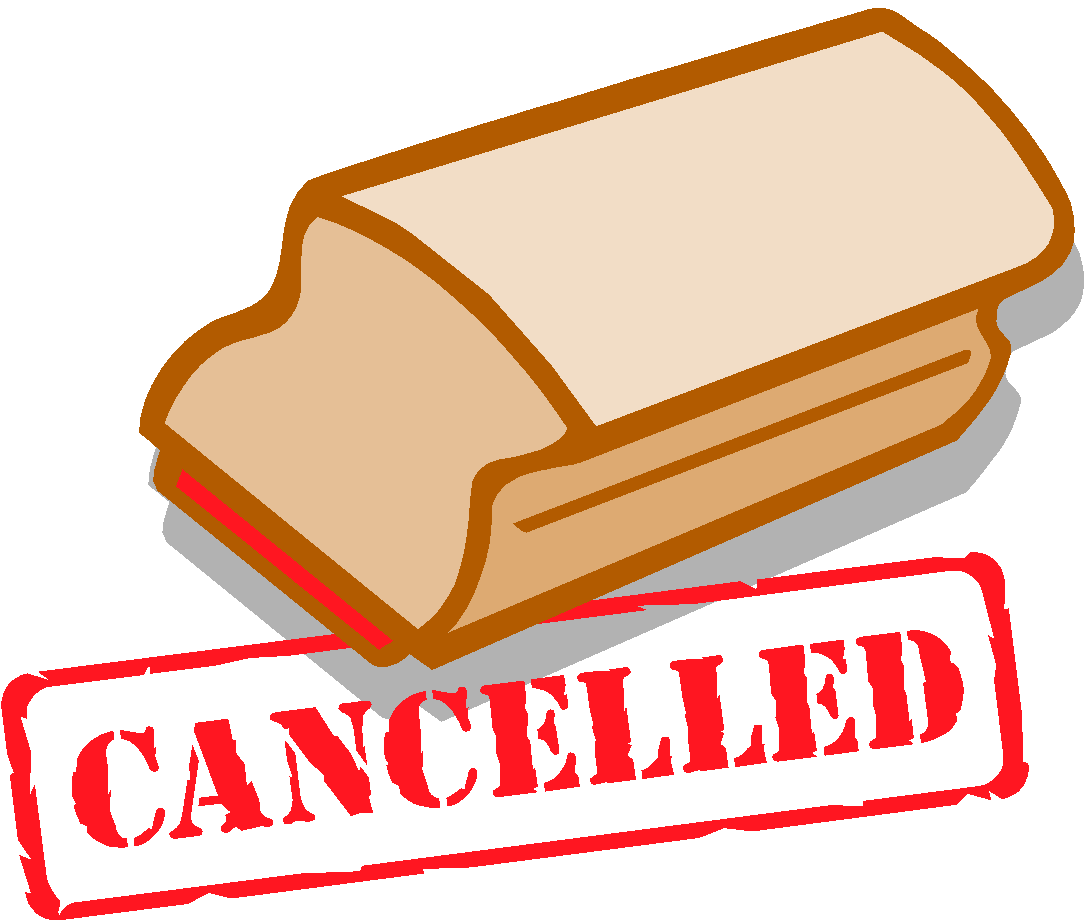 Reconciler Responsibilities
Reconcilers are the people to whom the Cardholder has delegated all the functions associated with post-purchase processing in the Works system
The Reconciler cannot make purchases using the card they are assigned to reconcile
The Cardholder is responsible for all actions taken by the Reconciler on the Cardholder’s behalf
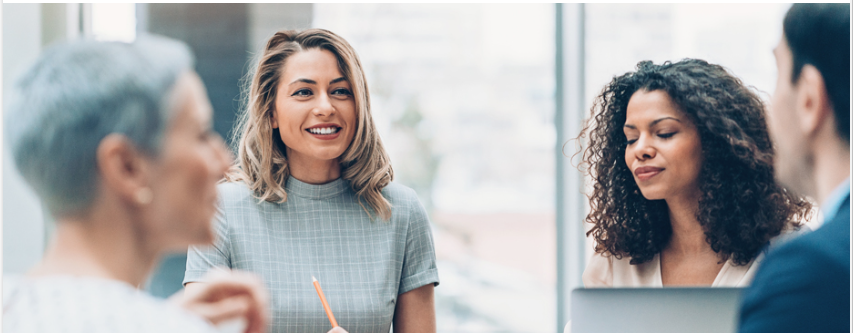 Approver Responsibilities
An Approver is the person who approves purchases that have been made by the Cardholder(s) to which they are assigned
Must complete CAPS training on PCard policies and procedures
The Approver must have sufficient knowledge and understanding of the Cardholder’s PCard activity to competently perform the approval process 
Will also be held accountable for their Cardholders’ transactions and daily activity
Are required to verify that their Cardholders’ transactions are completed accurately and on time
Allocation total must match transaction total
Receipts and other backup documentation must be uploaded into the Works system to ensure compliance with CWRU policies
Transaction comments must be documented
Transactions must not be charged sales tax
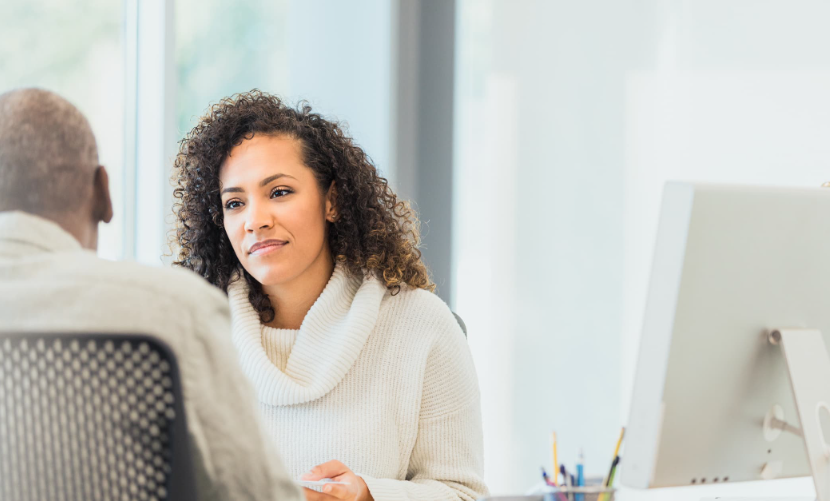 Approver Responsibilities
By approving each transaction, the Approver exercises critical control by ensuring authorized and appropriate PCard use and correct allocation of expenses
The Approver signs the statement of the Cardholder, monthly, verifying the reconciliation process has taken place
If the Approver identifies activity not in compliance with CWRU policies or business purposes, they must notify the Program Administrator at Pcard@case.edu for support and review/investigation if necessary
An Approver should not report to the Cardholder whose transactions they are reviewing
No Cardholder may approve their own purchases/transactions, nor may they direct someone else to approve transactions in a manner that would violate policy, i.e., without reviewing the transactions in detail, etc.
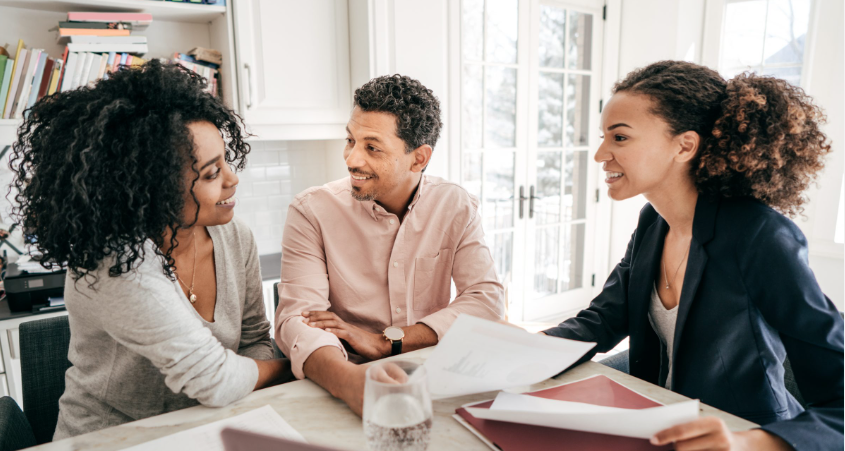 Driver Responsibilities
Drivers are employees of CWRU that operate university owned motor vehicles on campus to service their assigned routes
Must complete driver training 
Use the cards only at approved vendors 
Properly documenting odometer/vehicle/driver information for transactions at fueling station 
Do not share cards between vehicles 
Do not share PINs between drivers 
Ensure cards remain with vehicles after purchases 
Fleet management company will send Procurement receipts/invoices
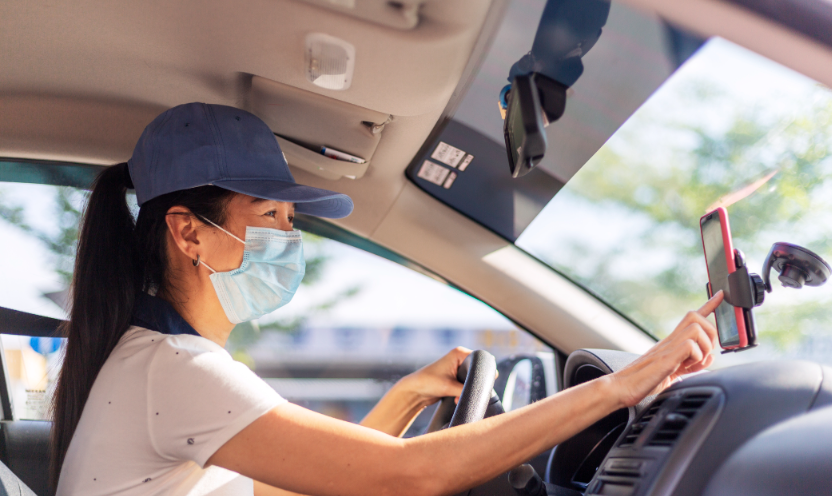 Budget Director Responsibilities
Your department’s Budget Director is responsible for
 Approving your card application
 Notifying card program Administrators of any Cardholder termination
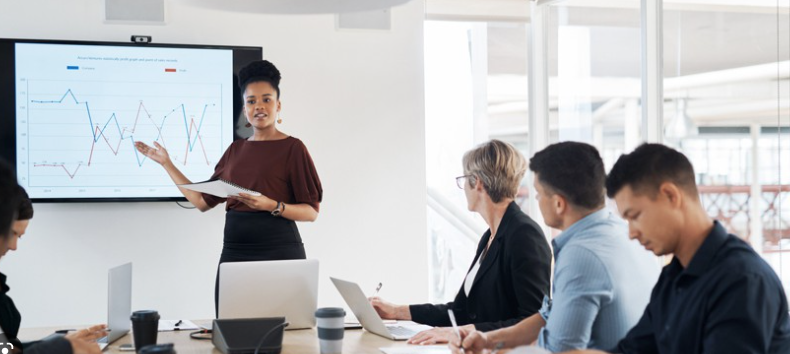 Procurement Department Responsibilities
The university has contracted with Bank of America for a variety of purchasing-related cards, all designed to streamline business operations and accounting practices for those who do business on behalf of the university. 
The Procurement & Distribution Services Department administers this suite of purchasing tools, which includes the following responsibilities for the PCard and DCard programs:
Verifying Canvas training
Processing card applications
Performing daily oversight of program and weekly review of card activity 
Auditing card activity and submitting results and recommendations to stakeholders 
Reviewing and notifying the responsible departments or personnel of any non- compliance, policy violations, etc.
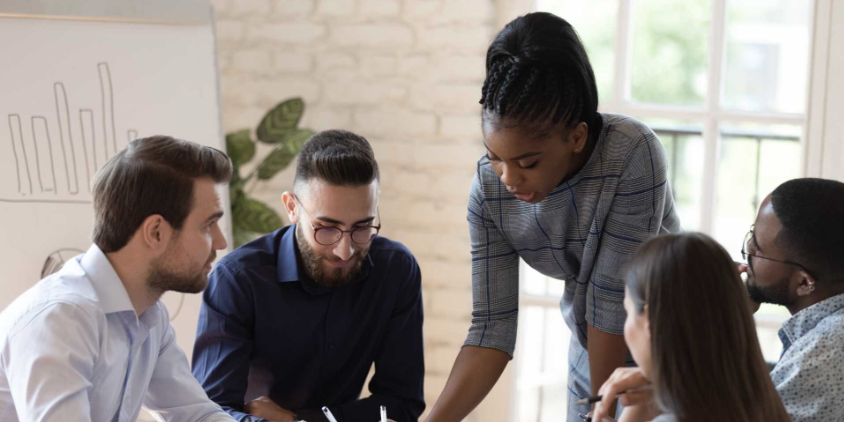 Monthly Billing Cycle
The monthly billing cycle
Runs from the 26th of the previous month to the 25th of the current month
The billing cycle ends early if the 25th falls on a Saturday, Sunday, or a public holiday
All transactions must be signed off (Approved) after allocated
In order to encourage prompt reconciliation, a Cardholder’s available credit is restored to the full monthly credit limit at the beginning of each PCards billing cycle only when all transactions from the previous PCard billing cycle have been allocated and signed off
Reconcile receipts with the monthly statement
Review the Works system for redistributed charges 
Reconcile by 9:00 pm the day before the last business day of the month
Please see https://case.edu/procurement/purchasing/procurement-card-suite/p-card-resources or email Pcard@case.edu for additional information pertaining to billing cycle deadlines